Database Applications (15-415)The Entity Relationship ModelLecture 2, January 9, 2018
Mohammad Hammoud
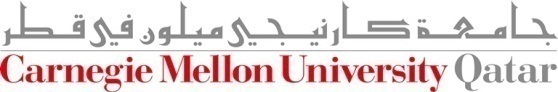 Today…
Last Session:
Course overview and a brief introduction to databases

Today’s Session:
Introduction to databases and database systems (Continue)
Main steps involved in designing databases
Constructs of the entity relationship (ER) model
Integrity constrains that can be expressed in the ER model

Announcements:
The first Problem Solving Assignment (PS1) will be posted by tonight on the course webpage. It is due on January 21 by midnight
Thursday, January 11 is the first recitation 
A case study on the ER model will be solved together
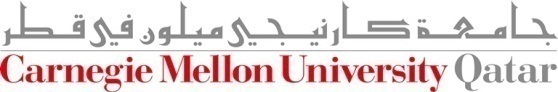 Outline
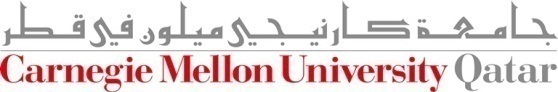 Some Definitions
A database is a collection of data which describes one or many real-world enterprises
E.g., a university database might contain information about entities like students and courses, and relationships like a student enrollment in a course
 
A DBMS is a software package designed to store and manage databases
E.g., DB2, Oracle, MS SQL Server, MySQL and Postgres

A database system = (Big) Data + DBMS + Application Programs
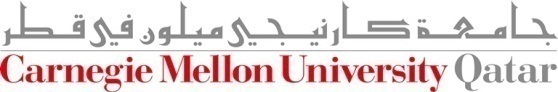 Data Models
The user of a DBMS is ultimately concerned with some real-world enterprises (e.g., a University)

The data to be stored and managed by a DBMS describes various aspects of the enterprises
E.g., The data in a university database describes students, faculty and courses entities and the relationships among them

A data model is a collection of high-level data description constructs that hide many low-level storage details

A widely used data model called the entity-relationship (ER) model allows users to pictorially denote entities and the relationships among them
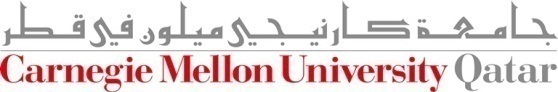 The Relational Model
The relational model of data is one of the most widely used models today

The central data description construct in the relational model is the relation

A  relation is basically a table (or a set) with rows (or records or tuples) and columns (or fields or attributes)

Every relation has a schema, which describes the columns of a relation

Conditions that records in a relation must satisfy can be specified
These are referred to as integrity constraints
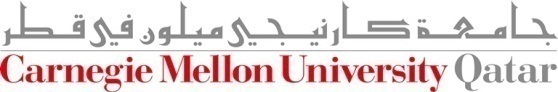 The Relational Model: An Example
Let us consider the student entity in a university database
Students Schema
Students(sid: string, name: string, login: string, dob: string, gpa: real)
An attribute, field or column
Integrity Constraint: Every student has a unique sid value
A record, tuple or row
An instance of a Students relation
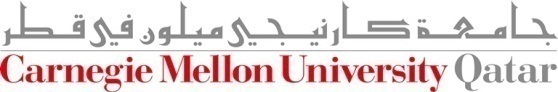 Levels of Abstraction
The data in a DBMS is described at three levels of abstraction, the conceptual (or logical), physical and external schemas

The conceptual schema describesdata in terms of a specific data model (e.g., the relational model of data)

The physical schema specifies how datadescribed in the conceptual schema arestored on secondary storage devices

The external schema (or views) allow dataaccess to be customized at the level of individual users or group of users (views can be 1 or many)
View 1
View 2
View 3
Conceptual Schema
Physical Schema
Disk
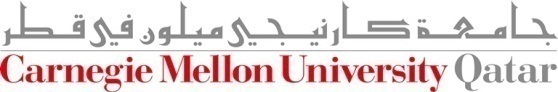 Views
A view is conceptually a relation

Records in a view are computed as needed and usually not stored in a DBMS

Example: University Database
Can be computed from the relations in the conceptual schema (so as to avoid data redundancy and inconsistency).
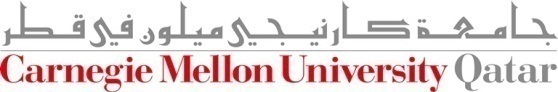 Iterating: Data Independence
One of the most important benefits of using a DBMS is data independence

With data independence, application programs are insulated from how data are structured and stored

Data independence entails two properties:
Logical data independence:  users are shielded from changes in the conceptual schema (e.g., add/drop a column in a table)
Physical data independence: users are shielded from changes in the physical schema (e.g., add index or change record order)
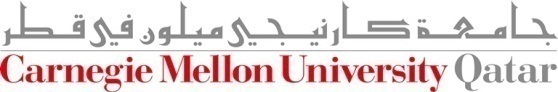 Queries in a DBMS
The “ease” (plus efficiency & effectiveness) with which information can be queried from a database determines its value to users

A DBMS provides a specialized language, called the query language, in which queries can be posed

The relational model supports powerful query languages
Relational calculus: a formal language based on mathematical logic
Relational algebra: a formal language based on a collection of operators (e.g., selection and projection) for manipulating relations
Structured Query Language (SQL): 
Builds upon relational calculus and algebra  
Allows creating, manipulating and querying relational databases
Can be embedded within a host language (e.g., Java)
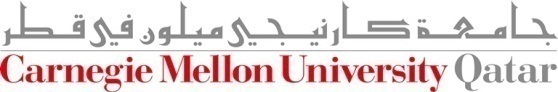 Concurrent Execution and Transactions
An important task of a DBMS is to schedule concurrent accesses to data so as to improve performance





When several users access a database concurrently, the DBMS must order their requests carefully to avoid conflicts
E.g., A check might be cleared while account balance is being computed!

DBMS ensures that conflicts do not arise  via using a locking protocol
Shared vs. Exclusive locks
T1
T2
R(A)
W(A)


R(C)
W(C)
An atomic sequence of database actions (read/writes)
is referred to as “transaction”
R(B)
W(B)
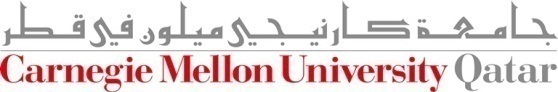 Ensuring Atomicity
Transactions can be interrupted before running to completion for a variety of reasons (e.g., due to a system crash)

DBMS ensures atomicity (all-or-nothing property) even if a crash occurs in the middle of a transaction

This is achieved via maintaining a log (i.e., history) of all writes to the database
Before a change is made to the database, the corresponding log entry is forced to a safe location  (this protocol is called Write-Ahead Log or WAL)
After a crash, the effects of partially executed transactions are undone using the log
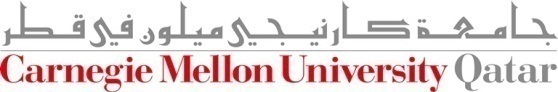 The Architecture of a Relational DBMS
SQL Interface
Web Forms
Application Front Ends
SQL Commands
Query Evaluation Engine
Plan Executer
Parser
Operator Evaluator
Optimizer
Files and Access Methods
Recovery Manager
Transaction Manager
Buffer Manager
Lock Manager
Disk Space Manager
DBMS
Concurrency Control
Index Files
Database
System Catalog
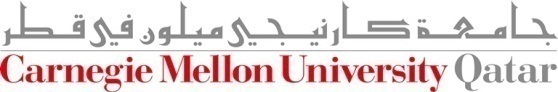 Data Files
People Who Work With Databases
There are five classes of people associated with databases:
End users 
Store and use data in DBMSs
Usually not computer professionals
Application programmers 
Develop applications that facilitate the usage of DBMSs for end-users
Computer professionals who know how to leverage host languages, query languages and DBMSs altogether
Database Administrators (DBAs)
Design the conceptual and physical schemas
Ensure security and authorization
Ensure data availability and recovery from failures
Perform database tuning
Implementers 
Build DBMS software for vendors like IBM and Oracle
Computer professionals who know how to build DBMS internals
Researchers
Innovate new ideas which address evolving and new challenges/problems
The Architecture of a Relational DBMS
End Users (e.g., university staff, travel agents, etc.)
Application Programmers & DBAs
SQL Interface
Web Forms
Application Front Ends
SQL Commands
Implementers and Researchers
Query Evaluation Engine
Plan Executer
Parser
Operator Evaluator
Optimizer
Files and Access Methods
Recovery Manager
Transaction Manager
Buffer Manager
Lock Manager
Disk Space Manager
DBMS
Concurrency Control
Index Files
Database
System Catalog
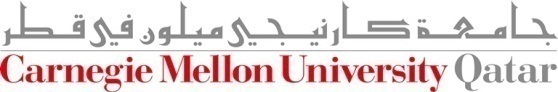 Data Files
Summary
We live in a world of data

The explosion of data is occurring along the 3Vs dimensions

DBMSs are needed for ensuring logical and physical data independence and ACID properties, among others 

The data in a DBMS is described at three levels of abstraction

A DBMS typically has a layered architecture
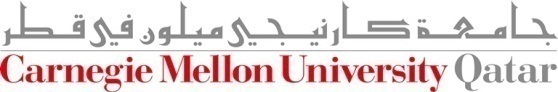 Summary
Studying DBMSs is one of the broadest and most exciting areas in computer science!

This course provides an in-depth treatment of DBMSs with an emphasis on how to design, create, refine, use and build DBMSs and real-world enterprise databases

Various classes of people who work with databases hold responsible jobs and are well-paid!
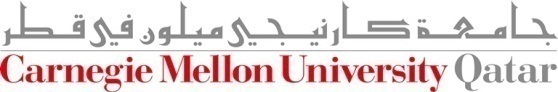 Outline
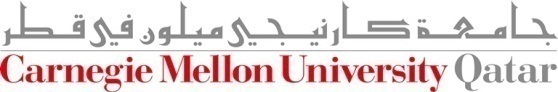 Database Design
Requirements Analysis
Users needs
Conceptual Design
A high-level description of the data (e.g., using the ER model)
Logical Design
The conversion of an ER design into a relational database schema
Schema Refinement 
Normalization (i.e., restructuring tables to ensure some desirable properties)
Physical Design
Building indexes and clustering some tables
Security Design
Access controls
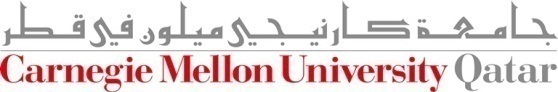 Outline
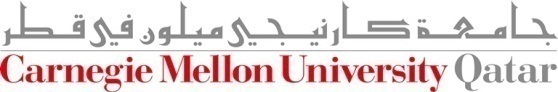 Entities and Entity Sets
Entity:
A real-world object distinguishable from other objects in an enterprise (e.g., University, Students and Faculty)
Described using a set of attributes

Entity set:
A collection of similar entities (e.g., all employees)
All entities in an entity set have the same set of attributes  (until we consider ISA hierarchies, anyway!)
Each entity set has a key
Each attribute has a domain
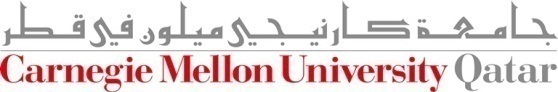 name
ssn
lot
Employees
Tools and An ER Diagram
Entities (‘Entity Sets’)
Attributes
“ssn” is the primary key, hence, underlined
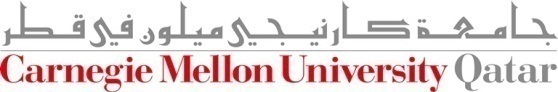 [Speaker Notes: Parking Lot = lot]
Relationship and Relationship Sets
Relationship:
Association among two or more entities (e.g., Mohammad is teaching 15-415)
Described using a set of attributes

Relationship set:
Collection of similar relationships
Same entity set could participate in different relationship sets, or in different “roles” in the same set
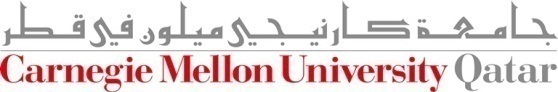 More Tools and ER Diagrams
N
M
Relationships (‘rel. sets’)
and mapping constraints
P
name
ssn
lot
since
name
dname
Employees
ssn
budget
lot
did
super-visor
subor-dinate
Works_In
Employees
Departments
Reports_To
A Binary Relationship
A Self-Relationship
Ternary Relationships
Suppose that departments have offices at different locations and we want to record the locations at which each employee works

Consequently, we must record an association between an employee, a department and a location
since
name
dname
ssn
budget
lot
did
Works_In
Employees
Departments
address
Locations
capacity
This is referred to as a “Ternary Relationship” (vs. Self & Binary Relationships)
since
name
dname
ssn
lot
Employees
Manages
Key Constraints
Consider the “Employees” and “Departments” entity sets with a “Manages” relationship set
An employee can work in many departments
A department can have many employees
Each department can have at most one manager
This restriction is an example of a “key constraint”
did
budget
Departments
Key constraints are denoted by thin arrows
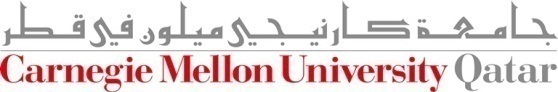 Cardinalities
Entities can be related to one another as “one-to-one”, “one-to-many” and “many-to-many”
This is said to be the cardinality of a given entity in relation to another
1
1
1
N
One-to-One
Many-to-One
One-to-Many
Many-to-Many
N
M
Cardinalities: Examples
1
1
has
CAPITAL
COUNTRY
1
N
owns
CAR
PERSON
N
M
takes
SECTION
STUDENT
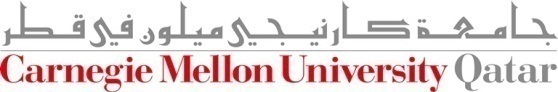 Cardinalities: Examples
has
CAPITAL
COUNTRY
Book’s notation:
owns
CAR
PERSON
takes
SECTION
STUDENT
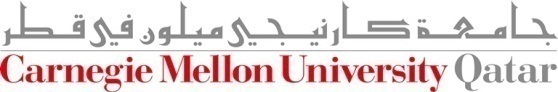 Cardinalities: Examples
1
1
has
CAPITAL
COUNTRY
Book’s notation
vs
1 to N notation
1
N
owns
CAR
PERSON
N
M
takes
SECTION
STUDENT
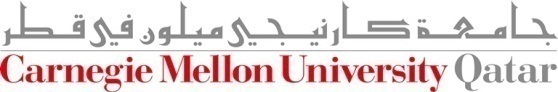 A Working Example
Requirements: Students take courses offered by instructors; a course may have multiple sections; one instructor per section

How to start?
Nouns -> entity sets
Verbs -> relationship sets
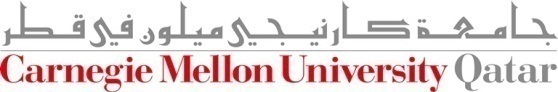 ...
name
STUDENT
ssn
INSTRUCTOR
issn
Primary key =
unique identifier 
underline
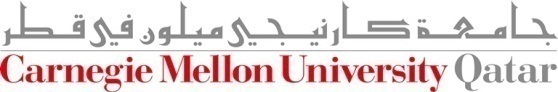 ...
name
STUDENT
c-id
ssn
c-name
COURSE
INSTRUCTOR
issn
But: sections of  a course (with different instructors)?
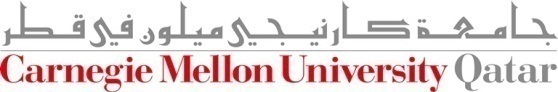 ssn
STUDENT
c-id
COURSE
SECTION
s-id
But: s-id is not unique... (see later)
INSTRUCTOR
issn
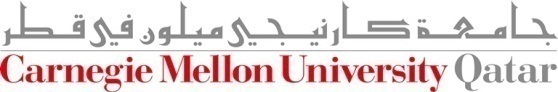 ssn
STUDENT
c-id
COURSE
SECTION
s-id
Q: how to record that students take courses?
INSTRUCTOR
issn
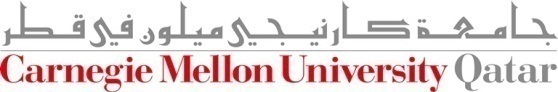 ssn
STUDENT
N
c-id
takes
M
COURSE
s-id
SECTION
INSTRUCTOR
issn
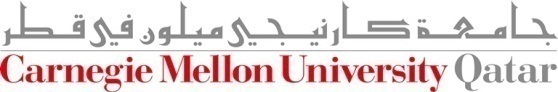 STUDENT
N
c-id
takes
M
s-id
SECTION
COURSE
N
teaches
1
INSTRUCTOR
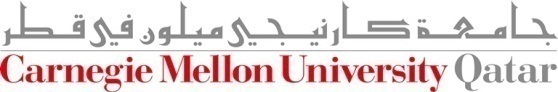 STUDENT
N
c-id
takes
M
1
N
has
s-id
SECTION
COURSE
N
teaches
1
INSTRUCTOR
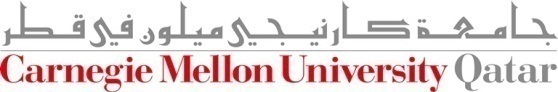 Participation Constraints
Consider again the “Employees” and “Departments” entity sets as well as the “Manages” relationship set
Should every department have a manager?
If so, this is a participation constraint
Such a constraint entails that every Departments entity must appear in an instance of the Manages relationship
The participation of Departments in Manages is said to be total (vs. partial)
since
since
name
name
dname
dname
ssn
did
did
budget
budget
lot
Departments
Employees
Manages
Total participation + key constraint are denoted by a thick arrow
Works_In
Total participation isdenoted by a thick line
since
Total vs. Partial Participations
Total, Total
has
CAPITAL
COUNTRY
owns
CAR
??
PERSON
takes
SECTION
??
STUDENT
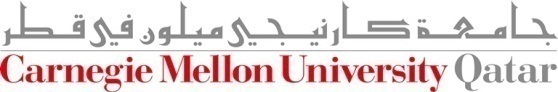 Total vs. Partial Participations
Total, Total
has
CAPITAL
COUNTRY
owns
CAR
Partial, Total
PERSON
takes
SECTION
??
STUDENT
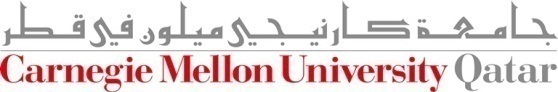 Total vs. Partial Participations
Total, Total
has
CAPITAL
COUNTRY
owns
CAR
Partial, Total
PERSON
takes
SECTION
Partial, Total
STUDENT
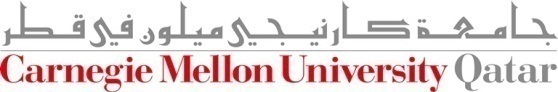 Weak Entities
A weak entity can be identified uniquely only by considering the primary key of another (owner) entity
Owner entity set and weak entity set must participate in a one-to-many relationship set (one owner, many weak entities)
Weak entity set must have total participation in this identifying relationship set 

The set of attributes of a weak entity set that uniquely identifies a weak entity for a given owner entity is called partial key
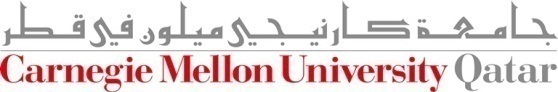 Weak Entities: An Example
“Dependents” has no unique key of its own
“Dependents” is a weak entity with partial key “pname”
“Policy” is an identifying relationship set
“pname” + “ssn” are the primary key of “Dependents”
Partial keys are underlined using broken lines
name
cost
pname
age
ssn
lot
Policy
Dependents
Employees
Weak entities and identifying relationships are drawn using thick lines
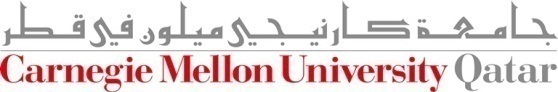 ISA (`is a’) Hierarchies
Entities in an entity set can sometimes be classified into subclasses (this is “kind of similar” to OOP languages)

If we declare B ISA A, every B entity is also considered to be an A entity
name
ssn
lot
“Hourly_Emps”
and “Contract_Emps”
are generalized
by “Employees”
“Employees” is specialized into subclasses
Employees
hours_worked
hourly_wages
ISA
contractid
Contract_Emps
Hourly_Emps
A
C
B
Overlap and Covering Constraints
Overlap constraints
Can an entity belong to both ‘B’ and ‘C’?

Covering constraints
Can an ‘A’ entity belong to neither ‘B’ nor ‘C’?
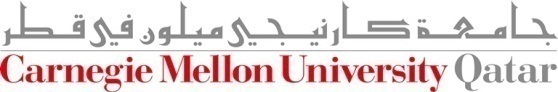 A
C
B
Overlap Constraints: Examples
Overlap constraints
Can John be in Hourly_Emps and Contract_Emps? Intuitively, no

Can John be in Contract_Emps and in Senior_Emps? Intuitively, yes “Contract_Emps OVERLAPS Senior_Emps”
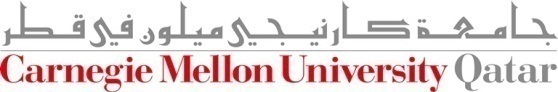 A
C
B
Covering Constraints: Examples
Covering constraints
Does every one in Employees belong to a one of its subclasses? Intuitively, no

Does every Motor_Vehicles entity have to be either a Motorboats entity or a Cars entity? Intuitively, yes “Motorboats AND Cars COVER Motor_Vehicles”
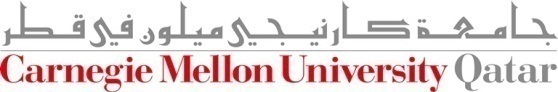 More Details on ISA Hierarchies
Attributes are inherited (i.e., if B ISA A, the attributes defined for a B entity are the attributes for A plus B) 

We can have many levels of an ISA hierarchy

Reasons for using ISA: 
To add descriptive attributes specific to a subclass
To identify entities that participate in a relationship
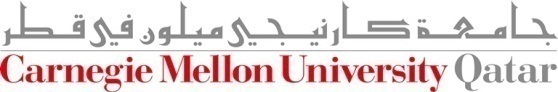 Employees
Aggregation
Aggregation allows indicating that a relationship set (identified through a dashed box) participates in another relationship set
name
ssn
lot
Monitors
until
since
started_on
dname
pid
pbudget
did
budget
Sponsors
Departments
Projects
Next Class
Continue the ER Model and Start with the relational Model
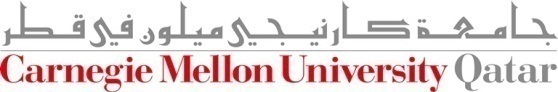